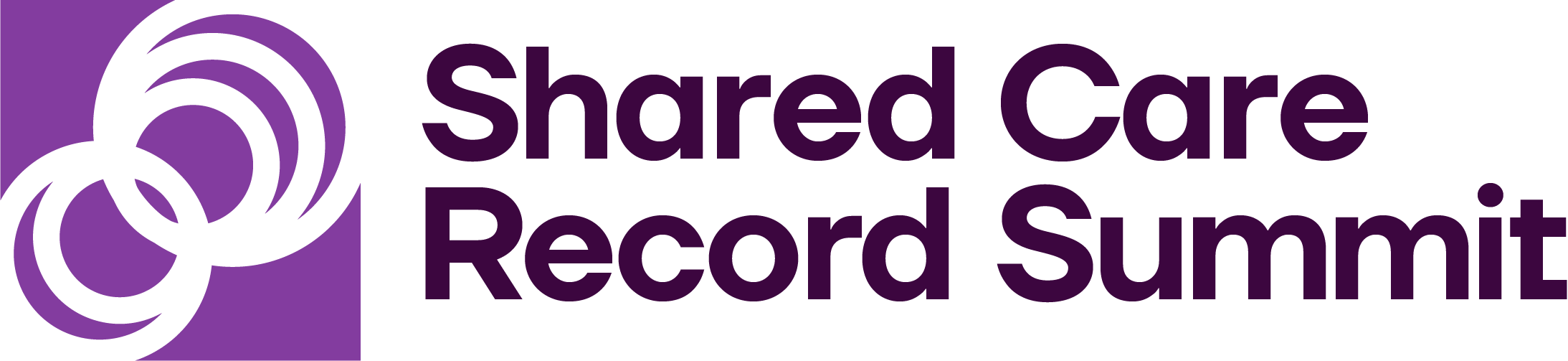 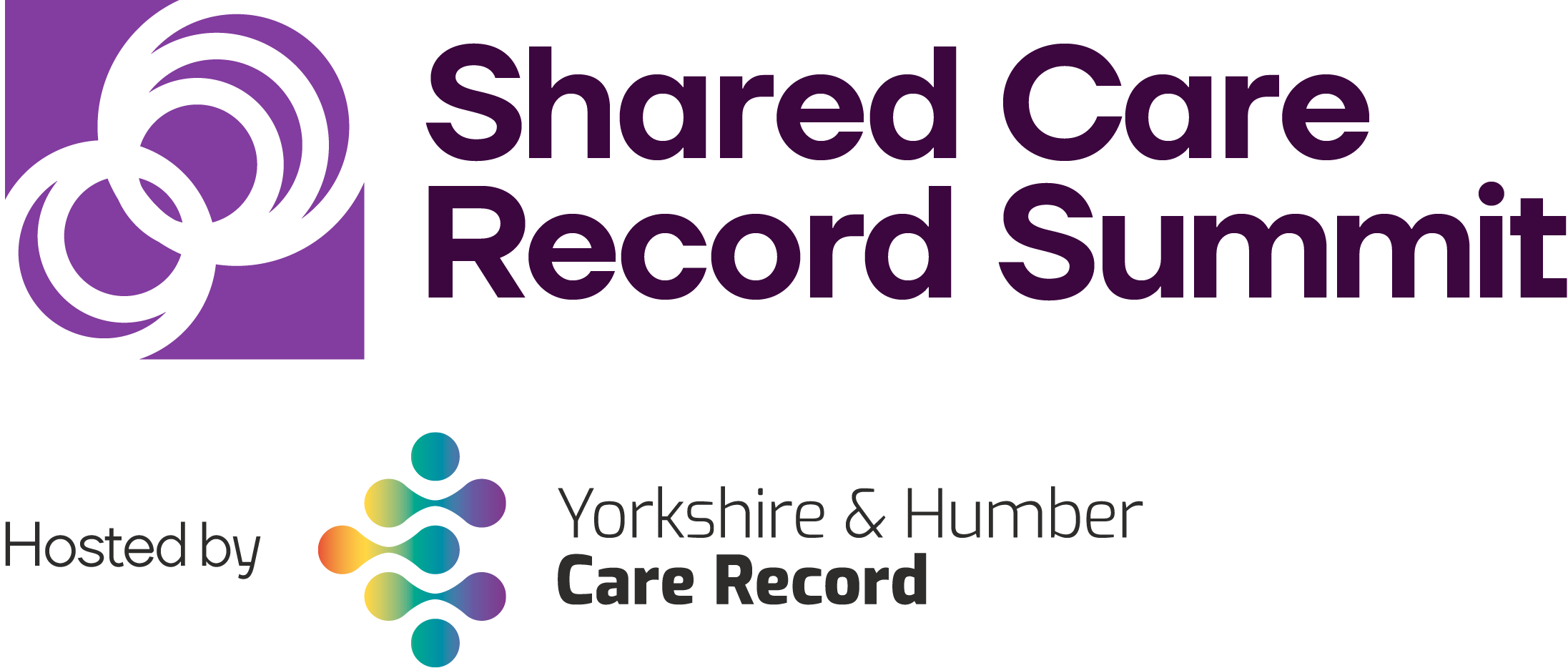 20th – 21st March 2023, The Queens Hotel, Leeds
Outcomes and actions for…How to get shared skin in the gamePatient, Public and Stakeholder Engagement Workshop
Workshop Leads:
Tara Athanasiou, HNY (Humber) ShCR Programme Lead. tara.athanasiou@idealts.co.uk
Debbie Westmoreland, HNY (North Yorks) ShCR Programme Lead. dwestmoreland@nhs.net
Tammy Pike, Engagement Lead, National ShCR Programme. tammy.pike2@nhs.net
Angela Poland, Head of London Care Record Programme in SE London Angela.Poland@gstt.nhs.uk
.
Jocelyn Palmer, Programme Director, OneLondon jocelynpalmer@nhs.net
Debbie Westmoreland, HNY (North Yorks) ShCR Programme Lead  dwestmoreland@nhs.net
In summary:
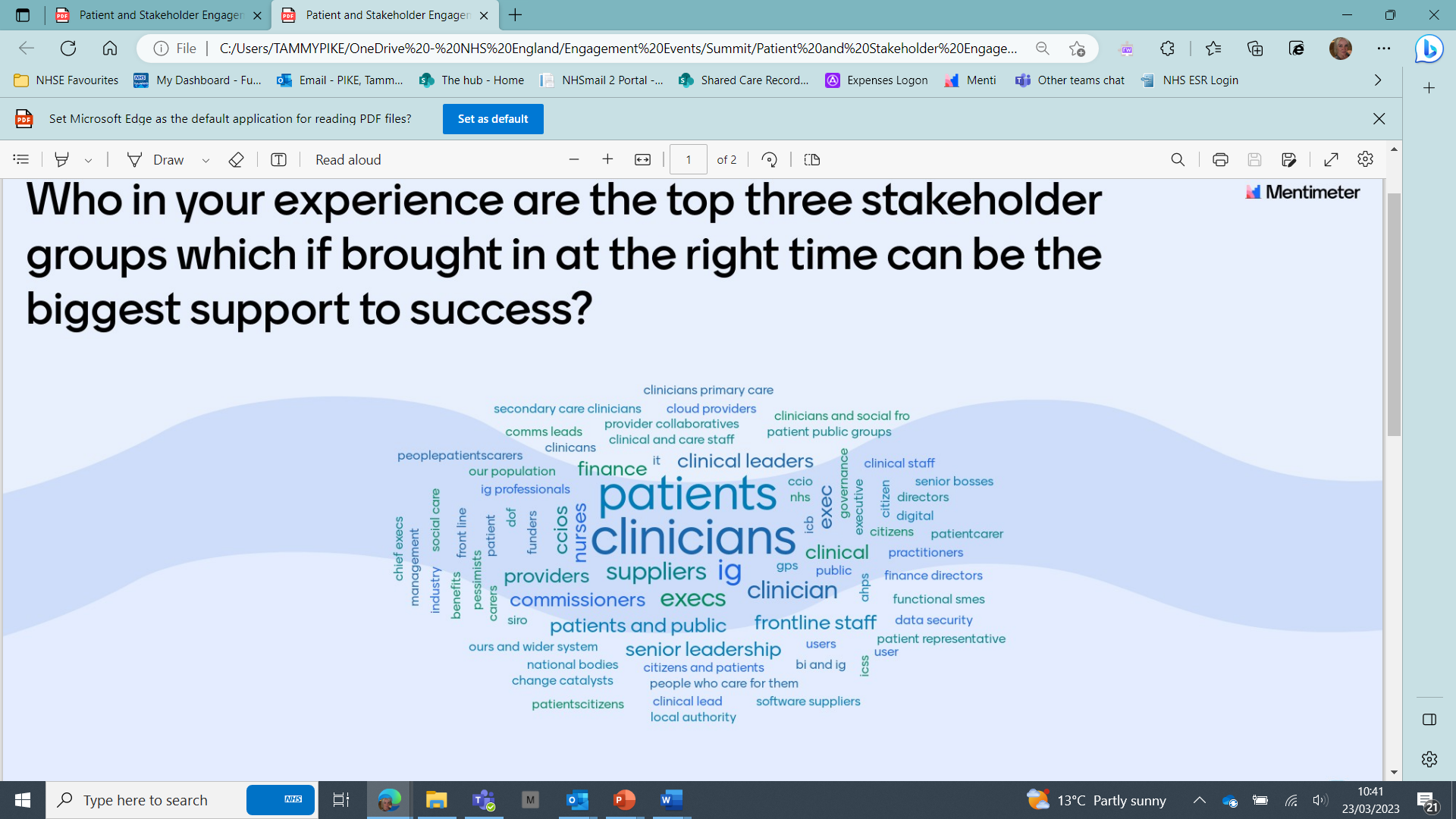 Menti Survey:
 Q1) Stakeholders to include to get best results 
=Patients/clinicians, =IG/suppliers/executives 
  Q2) Which stakeholders get overlooked – 
=Patients/Social Care, =Carers/clinicians/third sector, 

Attendees split into eight challenges for engagement:
1)Why is this important 2) Barriers 3) 2-4 activities 4) Next Steps. 

Headlines from feedback (covering barriers & activities) 
Public:        Boring & confusing topic    Just Do IT/Involve 
Benefits:    Difficult & complex              Embed it/Baseline 
Execs:         Relationship building          Link to priorities
*SHG:         Insight                                    Data and mapping 
Non NHS:   Digital maturity/funding    Share best practice
Workforce: Resource/funding               User engagement 
Sustain:       IG/conflict in priorities      Useful Use Cases 
*BAU:          Messaging & relevance     Engage/mandate

   *SHG (seldom heard groups)  *Make business as usual for workforce
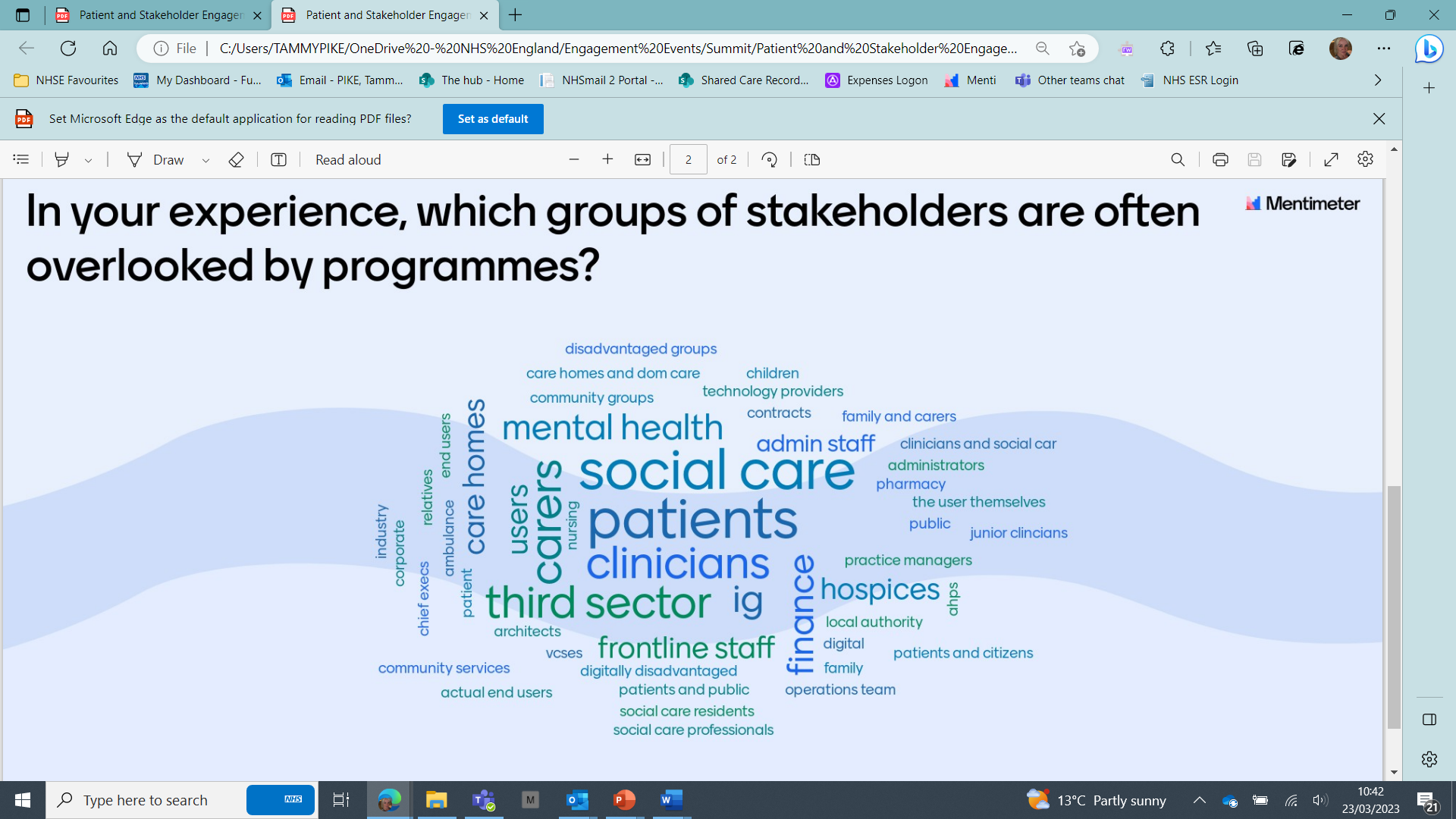 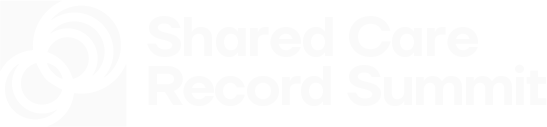 Goals:
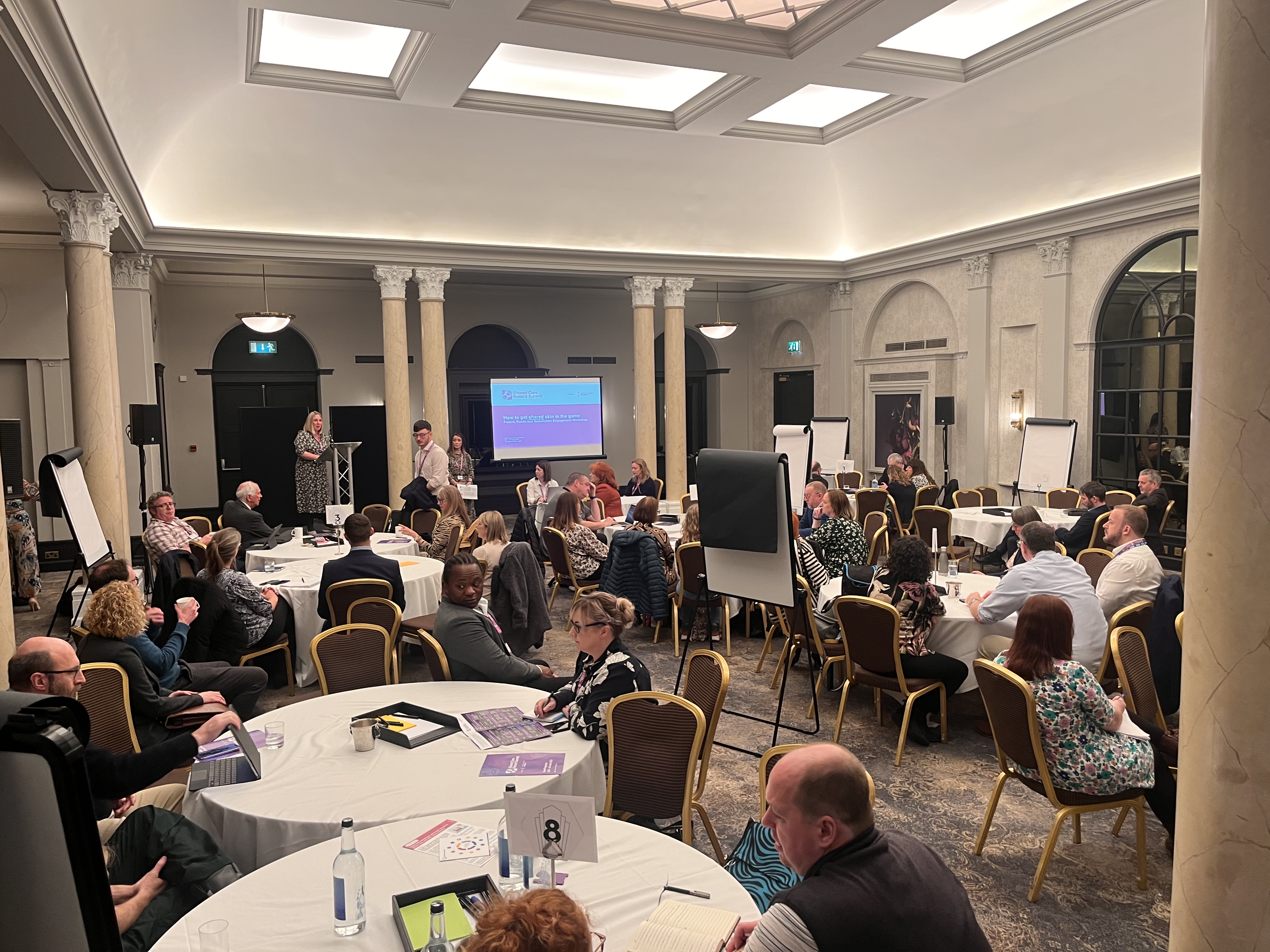 Please list the top 3 goals to take forward from your workshop

1. Early & inclusive partnerships, using and evidence based app 

2. Make messaging relevant to your audience and organisational priorities 

3. Share best practice and case studies
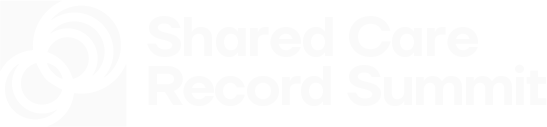 Detailed Outcomes & Actions